DUNE FD VD Mockup 
Updates
Gajendra Gurung on behalf of UTA HV Team

Brad Brown, Samuel Blanchard, Akash Behanan & Rohit Raut
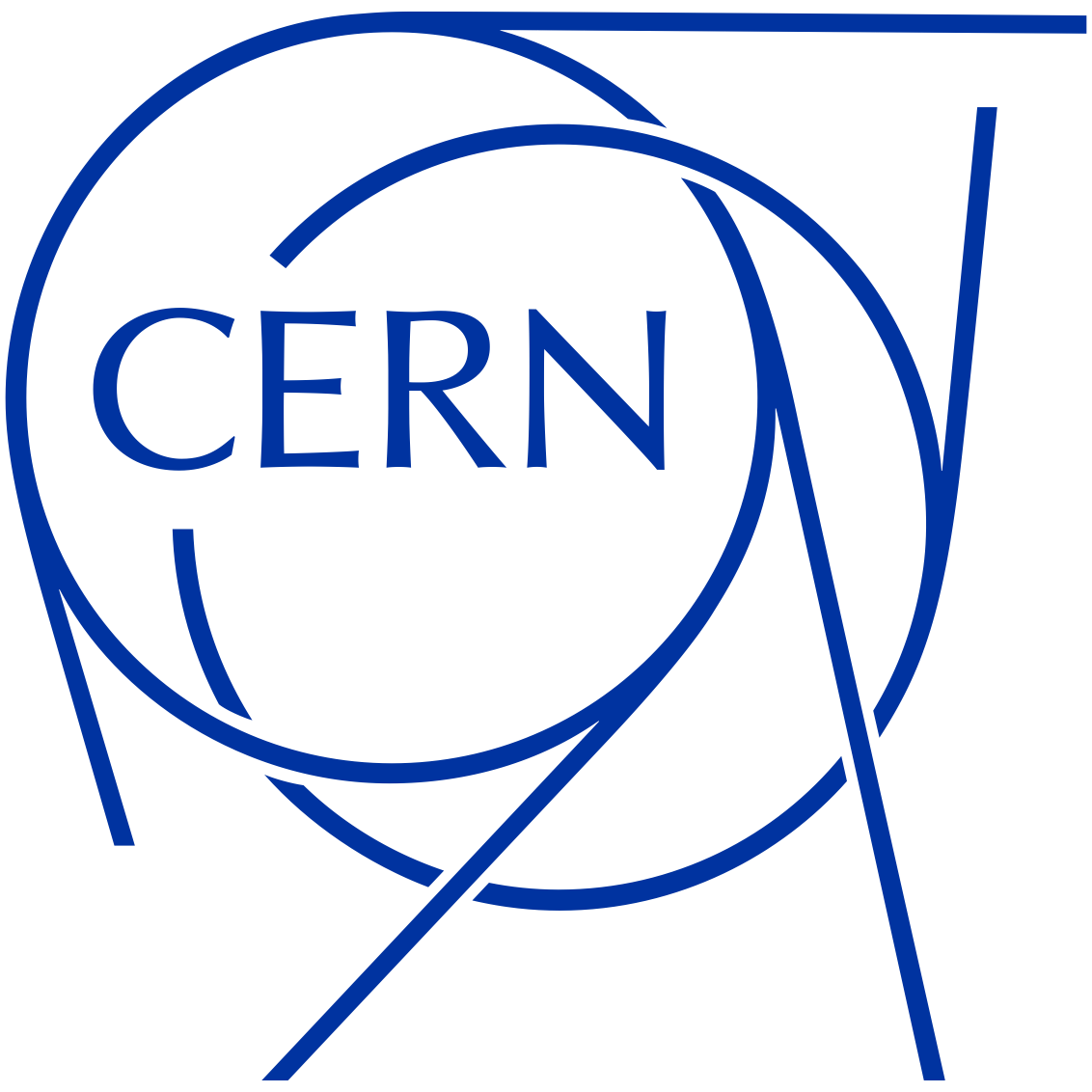 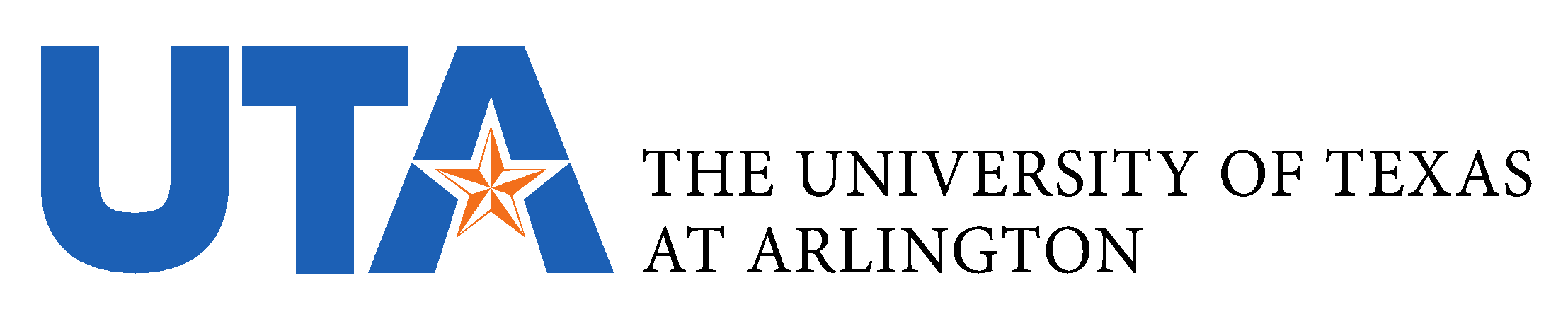 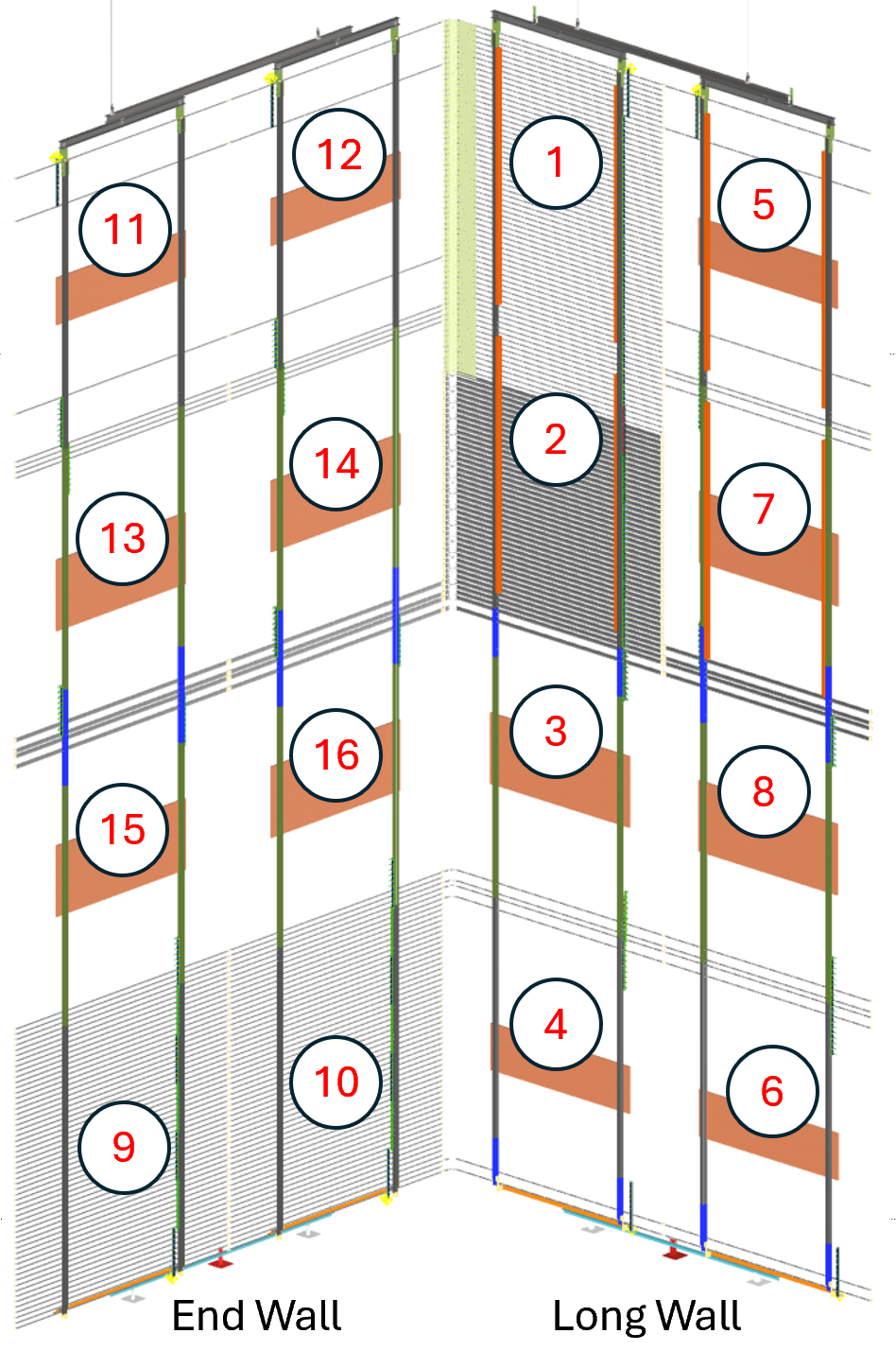 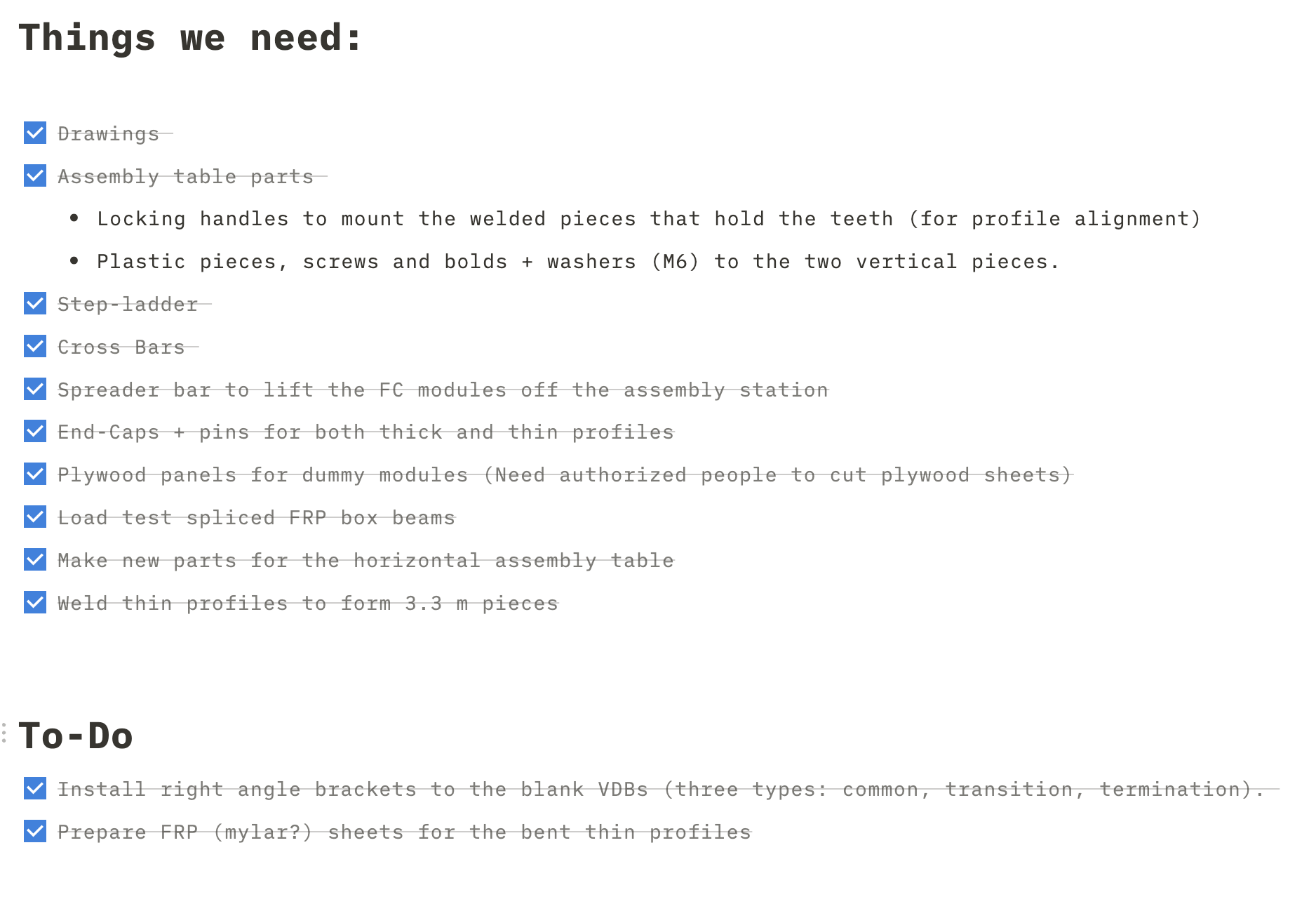 Module naming scheme
2
8/19/24
G. Gurung & UTA HV team
Module building: Module 1
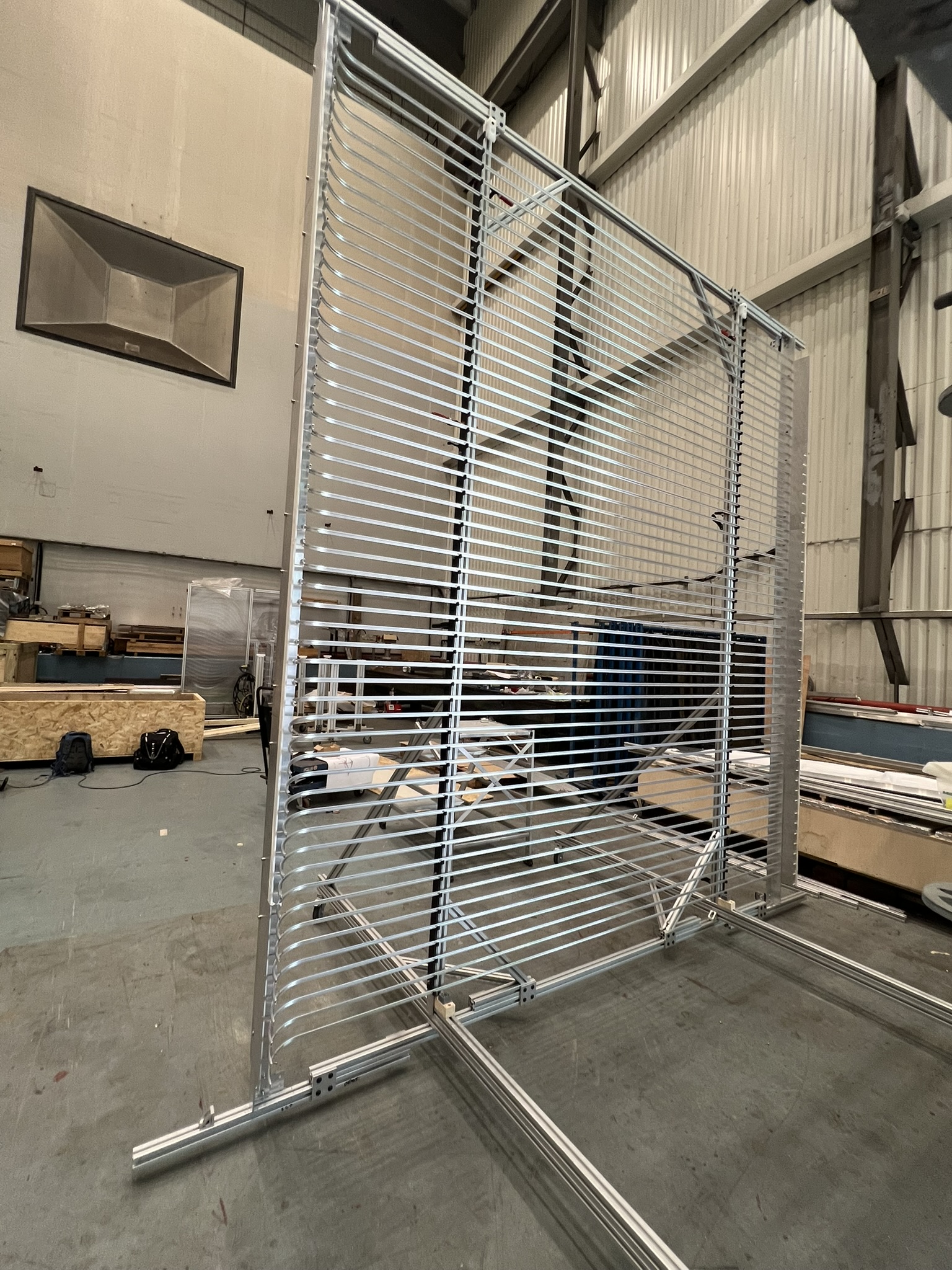 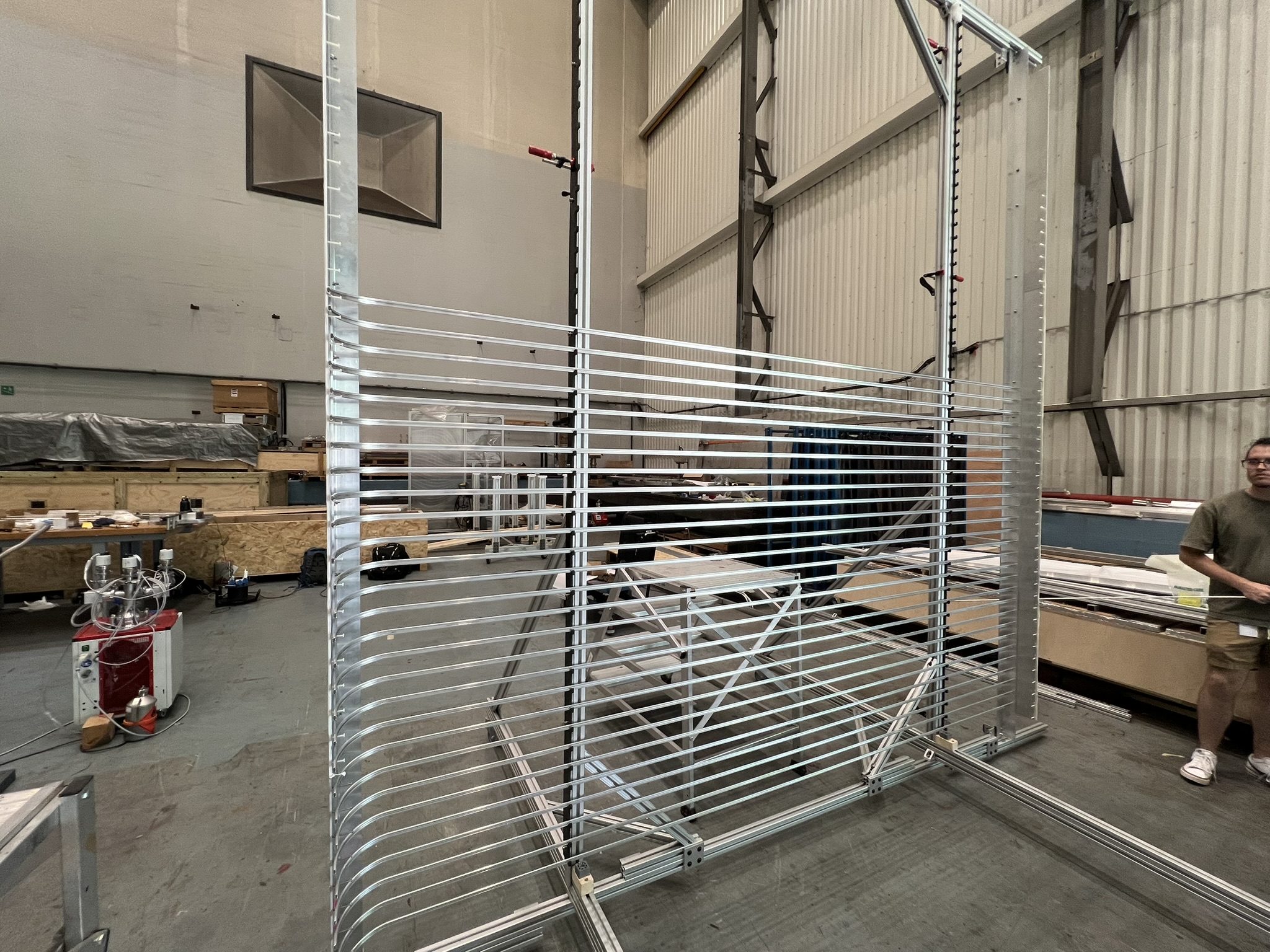 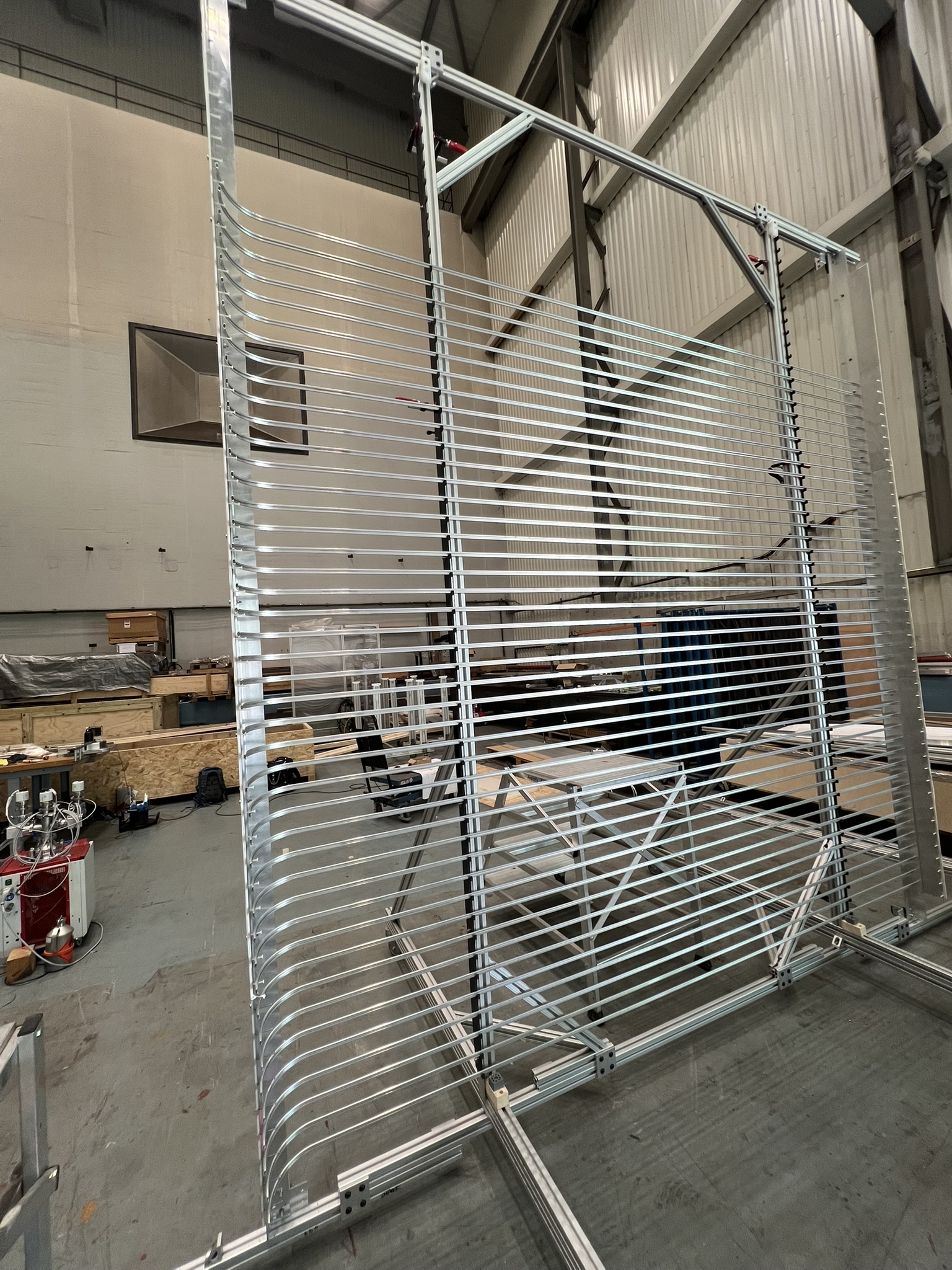 Done in 3 stages: Ground level, Stairs and Scaffolding
3
8/19/24
G. Gurung & UTA HV team
First module production completion
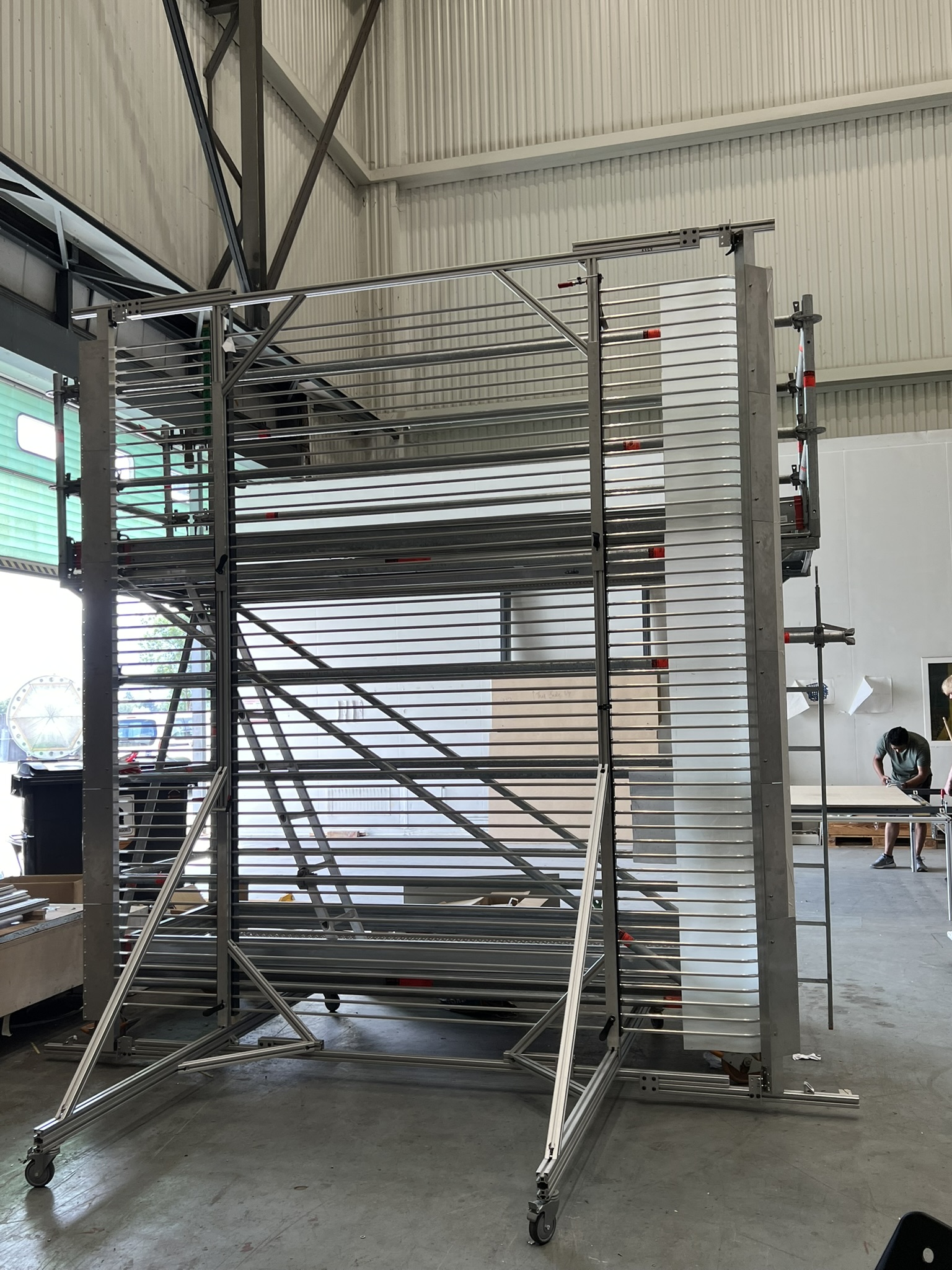 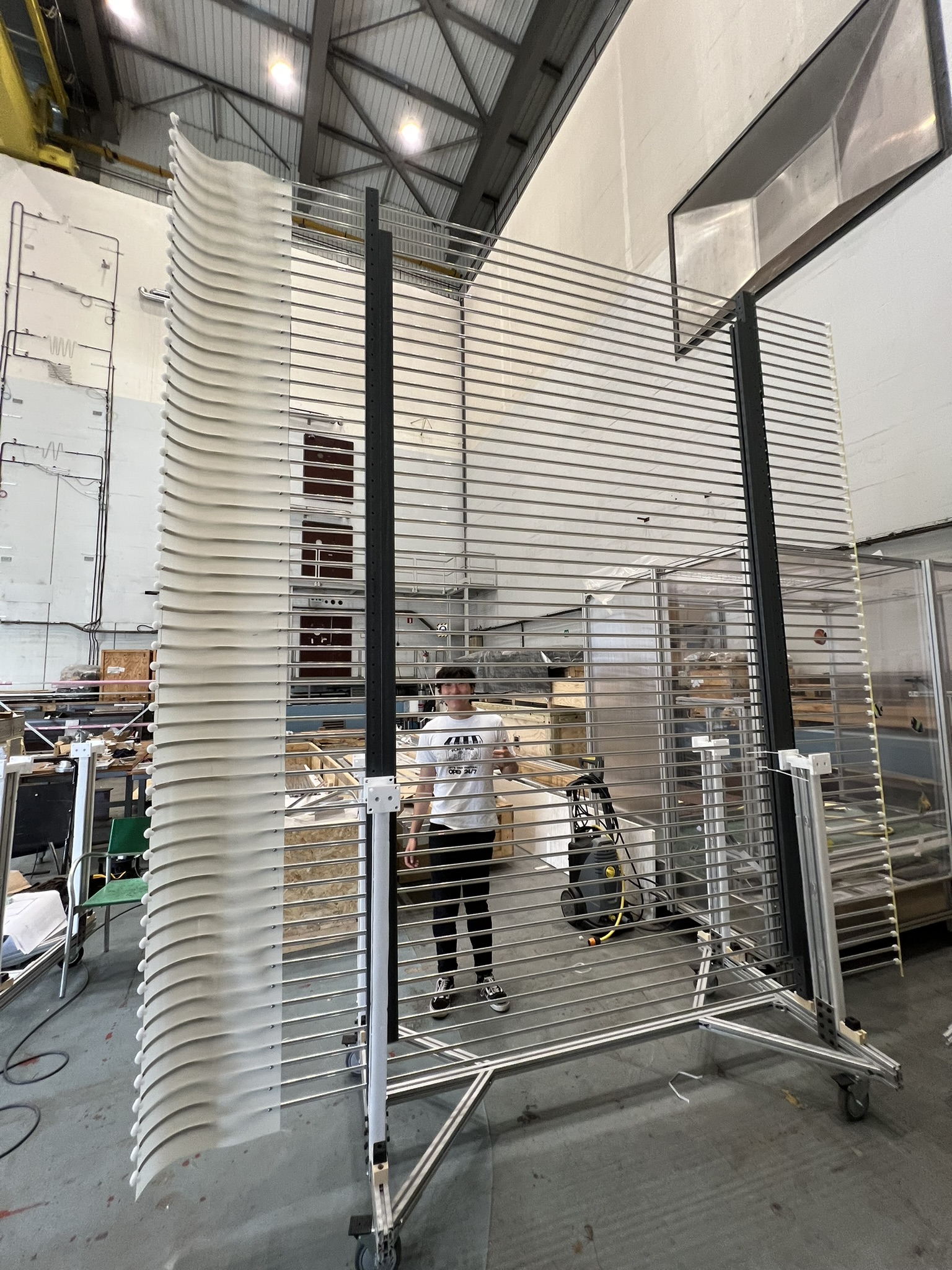 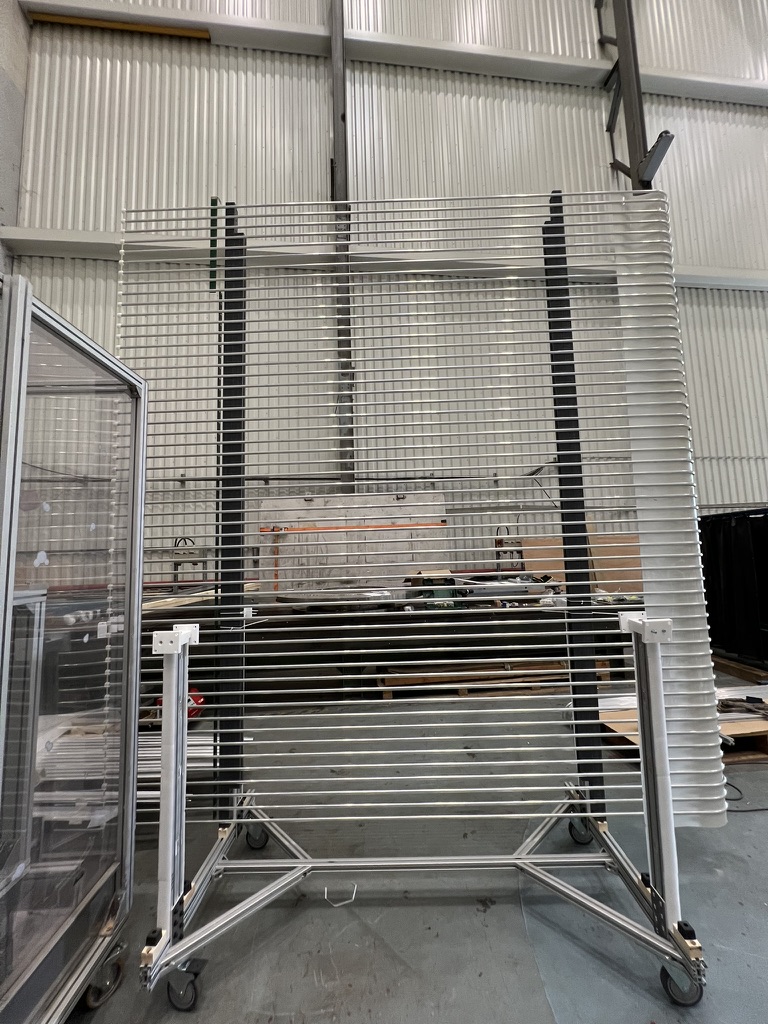 Module 1 (Longwall Corner top)
4
8/19/24
G. Gurung & UTA HV team
Completed Module 2
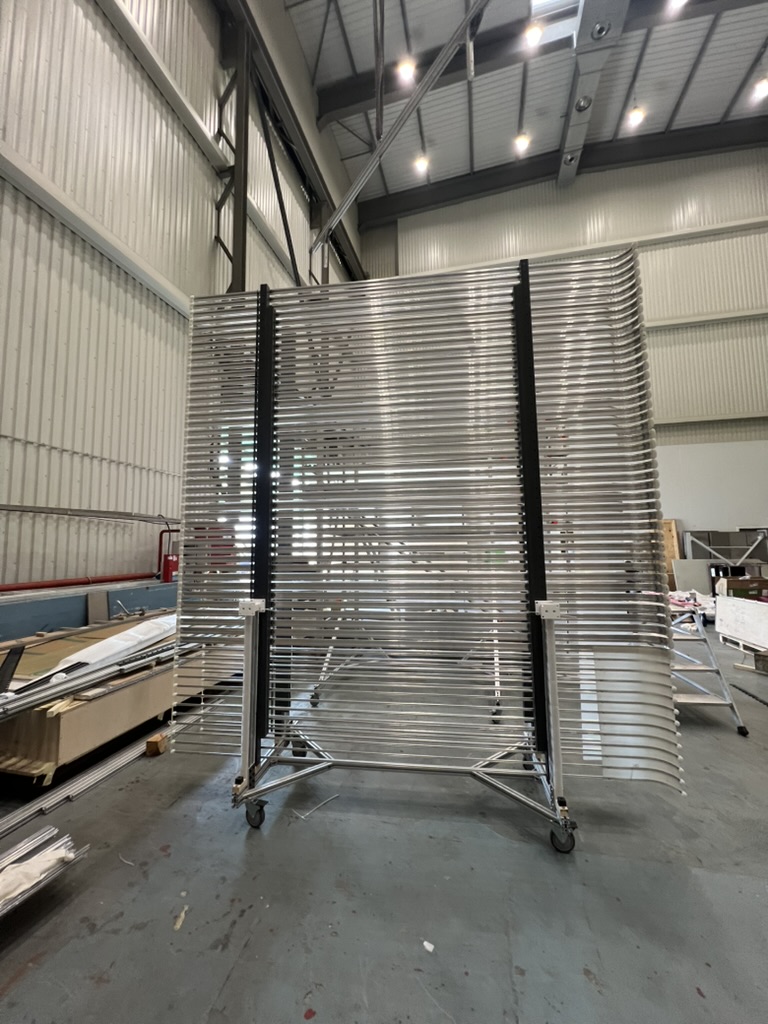 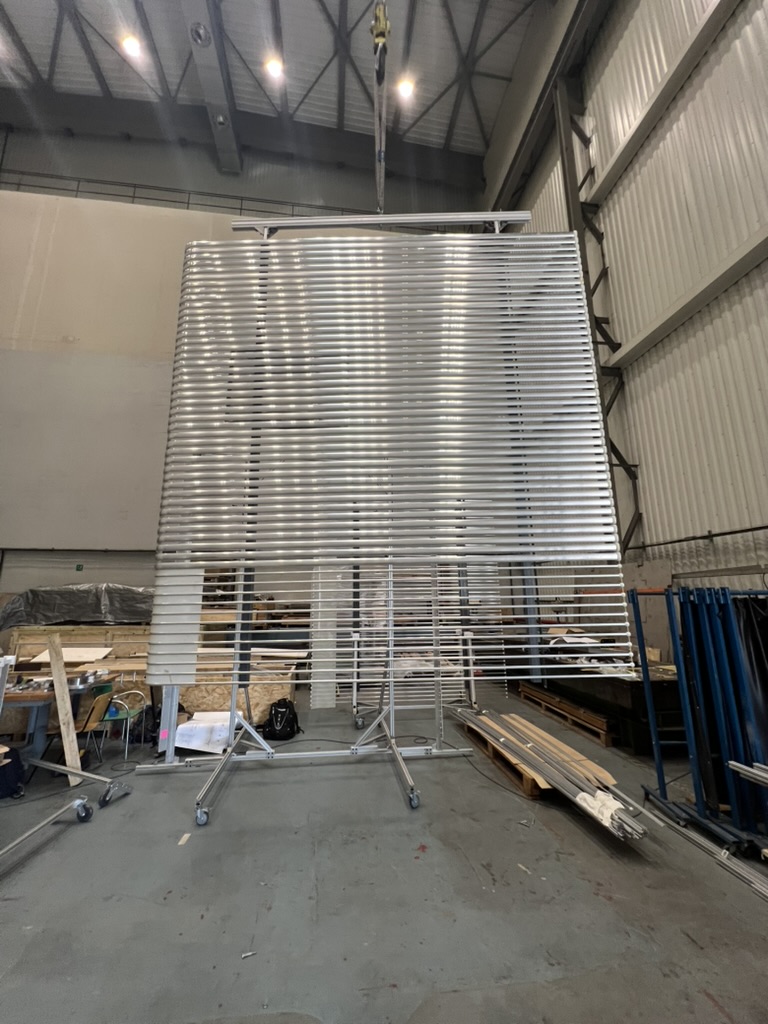 5
8/19/24
G. Gurung & UTA HV team
Dummy modules in preparation
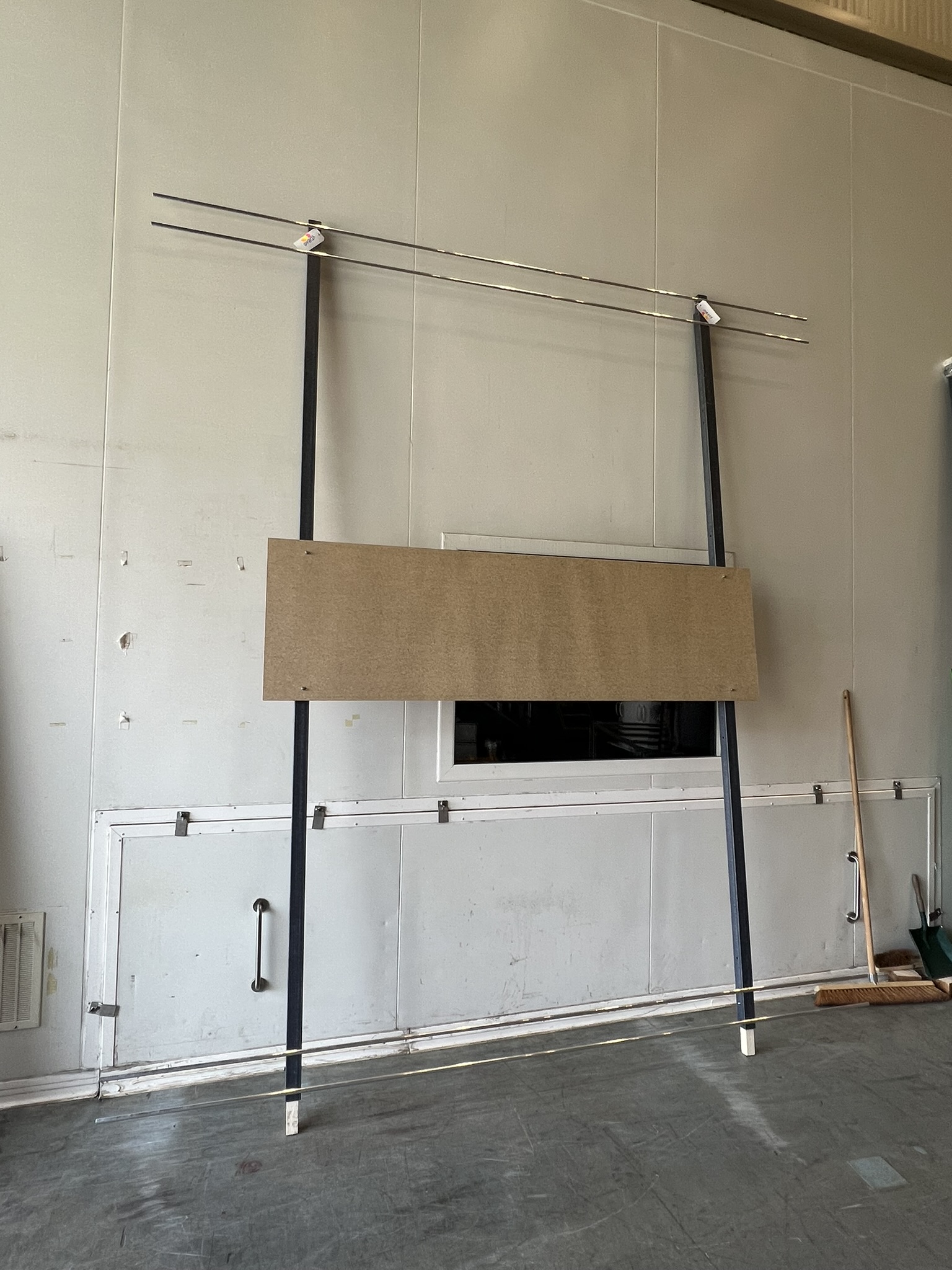 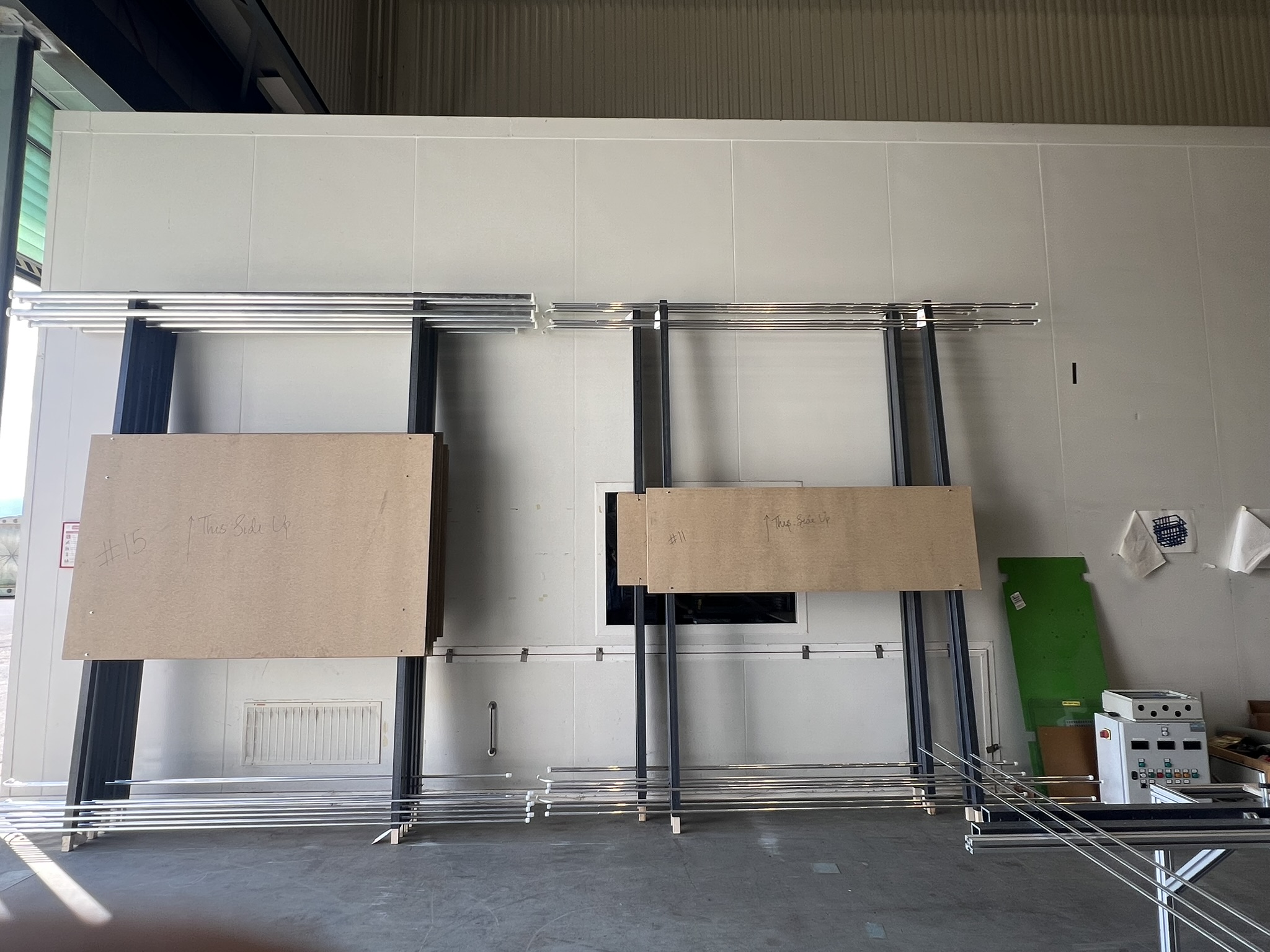 All 16 dummy modules have been prepared
6
8/19/24
G. Gurung & UTA HV team
Full Modules 9 & 10
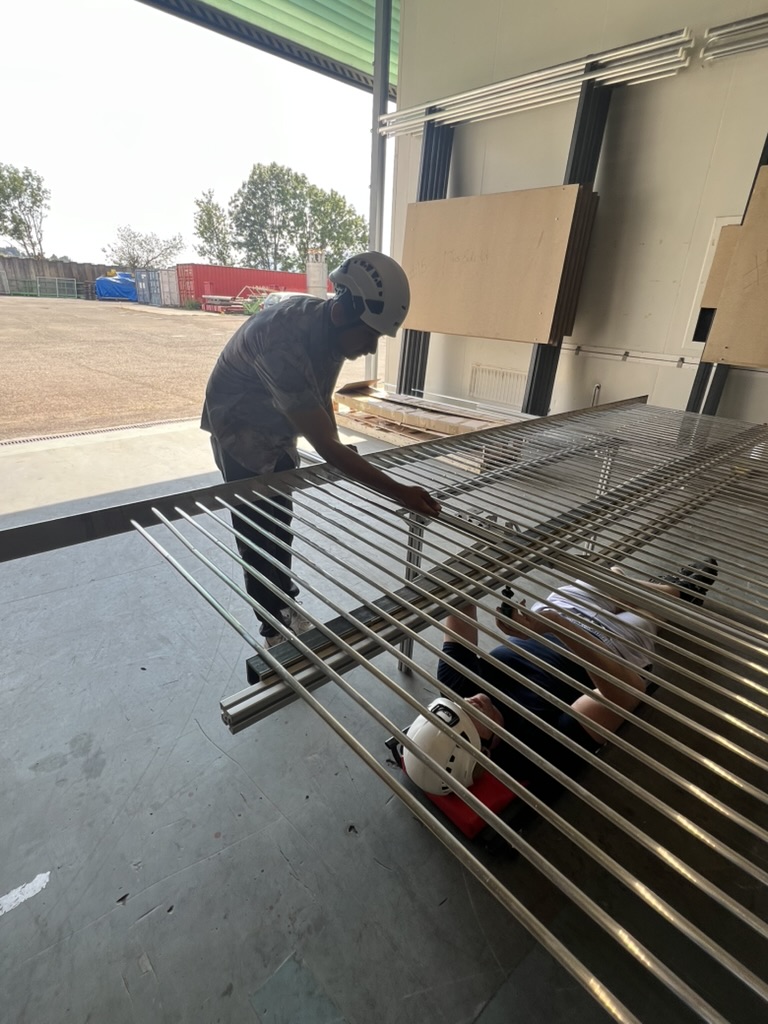 Module 9 build on the vertical assembly table
Module 10 build on the horizontal assembly table
Module 9:  3.8 hrs 
Module 10: 3.4 hrs
Advantages of HA table
- Ease to align the profiles using the HA table
- Do not need to go up and down the stairs/scaffolding
Disadvantages of HA table
- Neck and arms fatigue
7
8/19/24
G. Gurung & UTA HV team
Attaching Full Modules 9 & 10
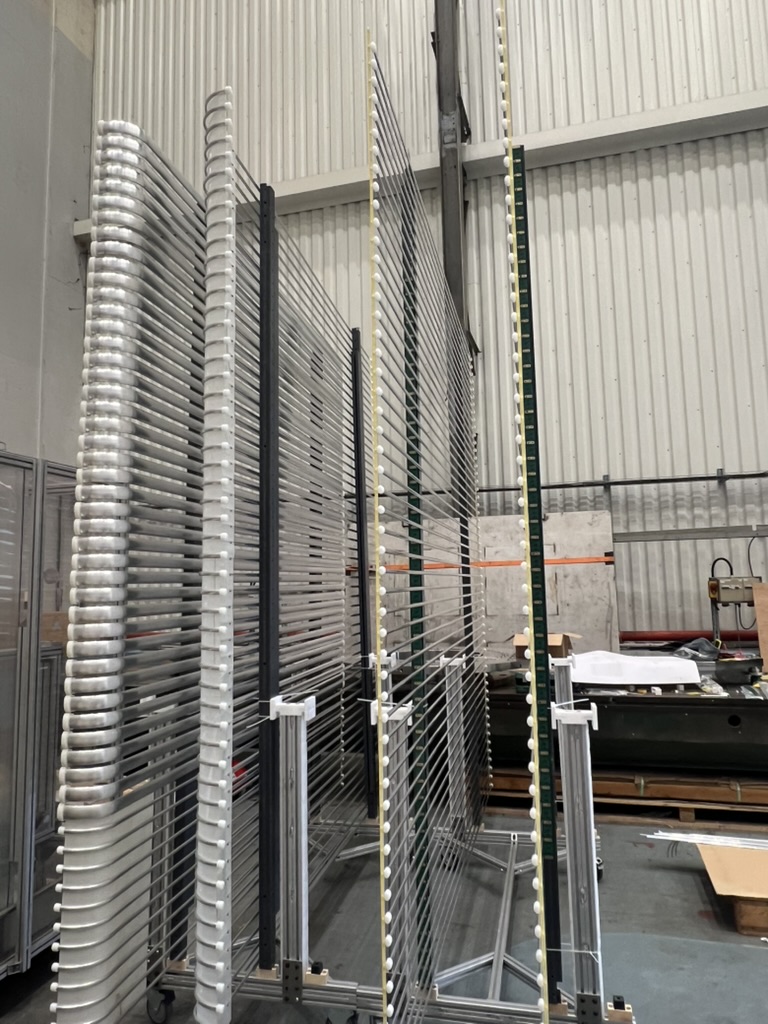 Demonstrate the use
 of installation cart
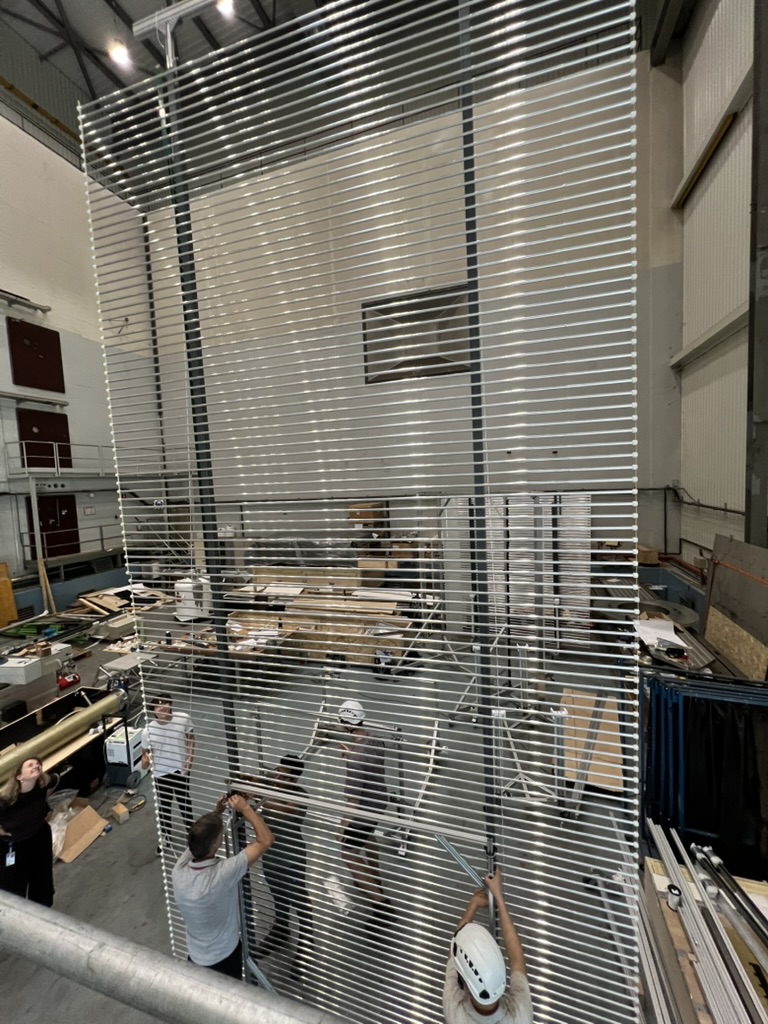 Installation cart
All 4 full modules in storage carts
8
8/19/24
G. Gurung & UTA HV team
Summary
Processed all the profiles (cut, clean and bent) required for the Mock-up
Build 12 dummy modules 
Build 4 full modules
Demonstrated the flipping of a module
Demonstrated building a module using Horizontal Assembly Table
Demonstrated the two modules can be attached using the Installation Cart
9
8/19/24
G. Gurung & UTA HV team
Deliverables
Lessons Learnt document
https://docs.google.com/document/d/1q2v2d6fsp_MMXrPjXjuGS9hczuISkoPJEDIRgfr2BDc/edit?usp=sharing 

Module Assembly Procedure
https://docs.google.com/presentation/d/1bNxj-ZcECNrxS7pglqA2FsFYKRL3yEOXTX-e1hi6PR0/edit?usp=sharing
10
8/19/24
G. Gurung & UTA HV team
Back up – old slides
11
8/19/24
G. Gurung & UTA HV team
Load test spliced FRP box beams
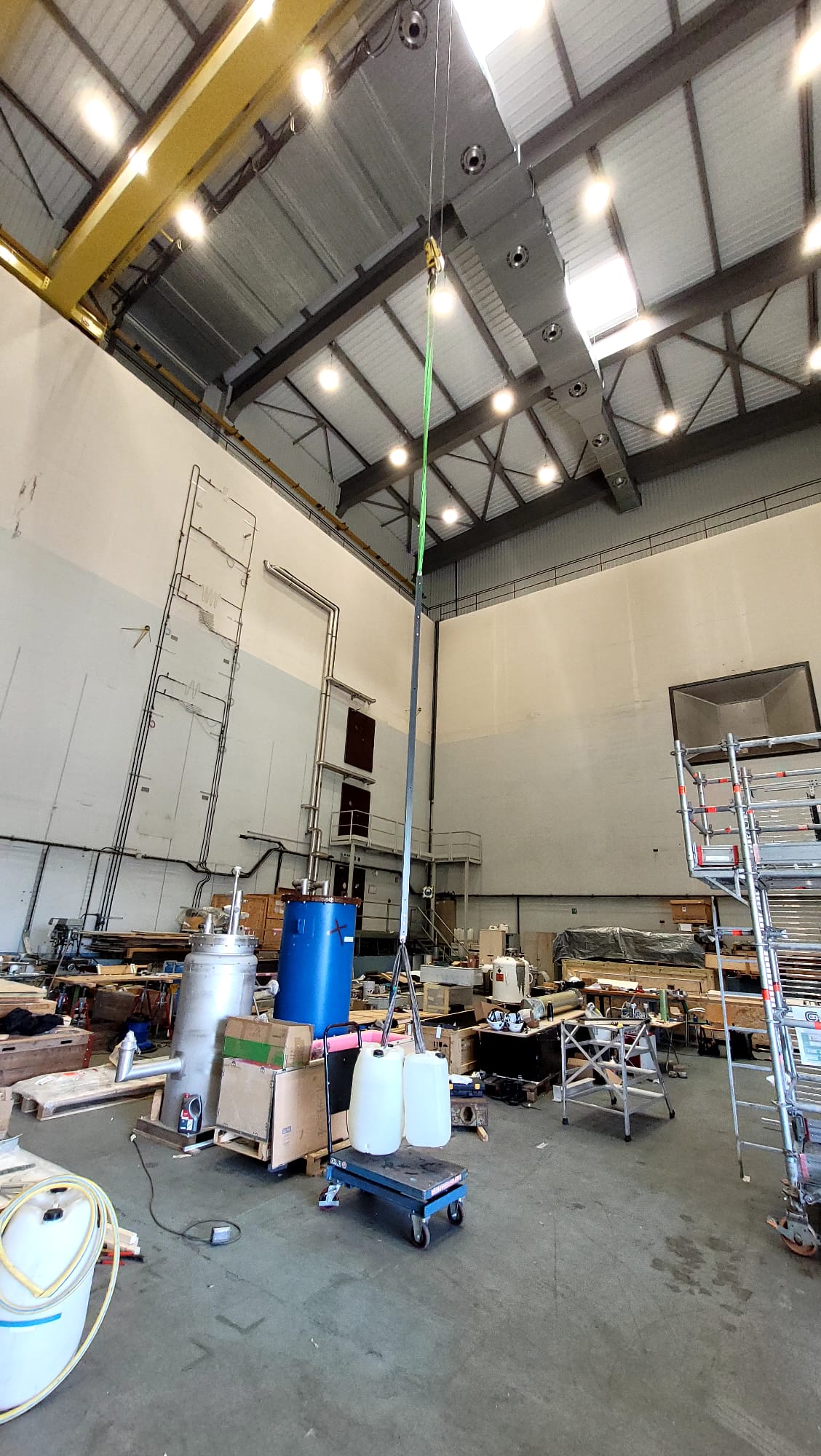 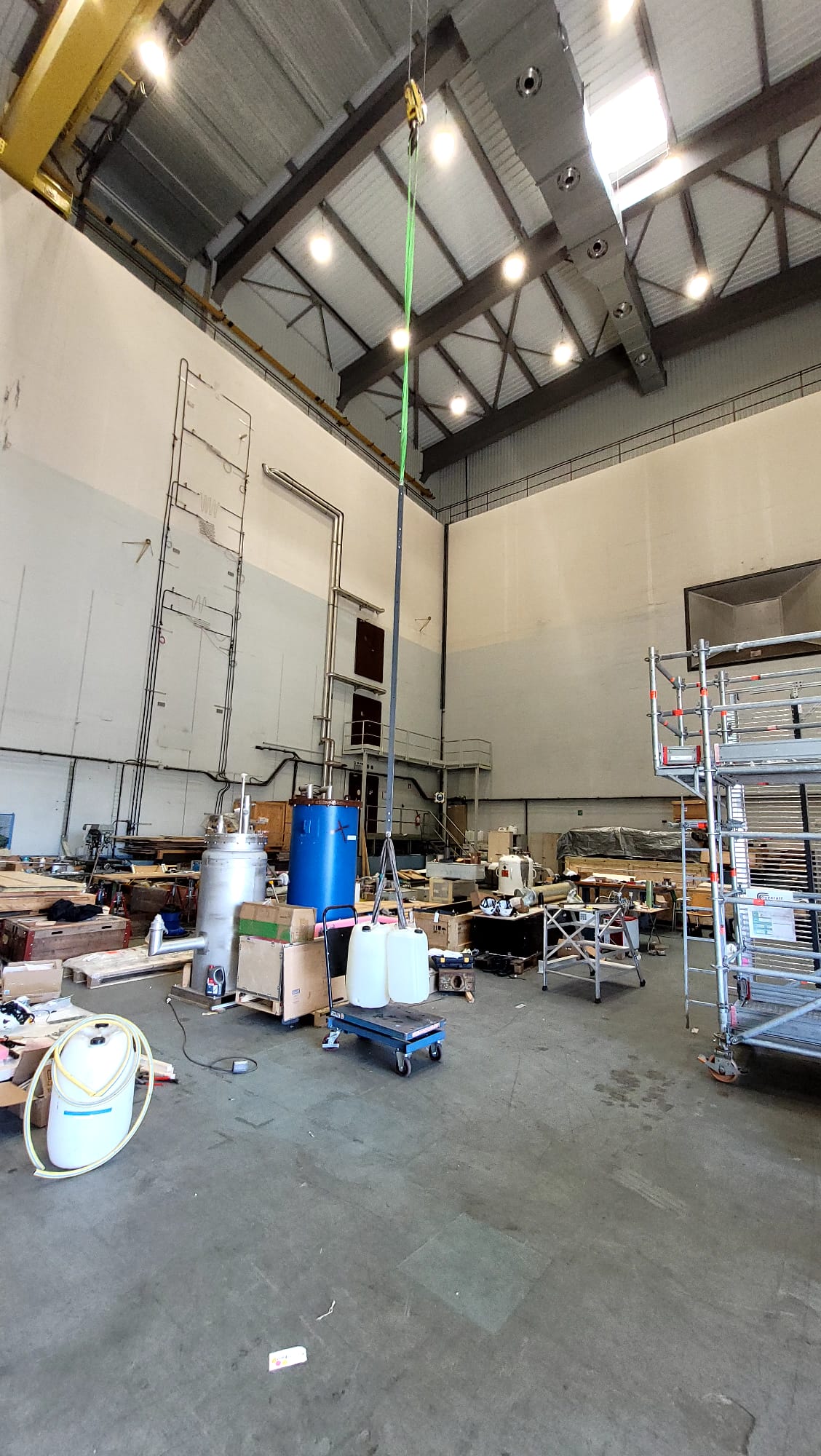 After 15 mins
12
8/19/24
G. Gurung & UTA HV team
Flipping the module
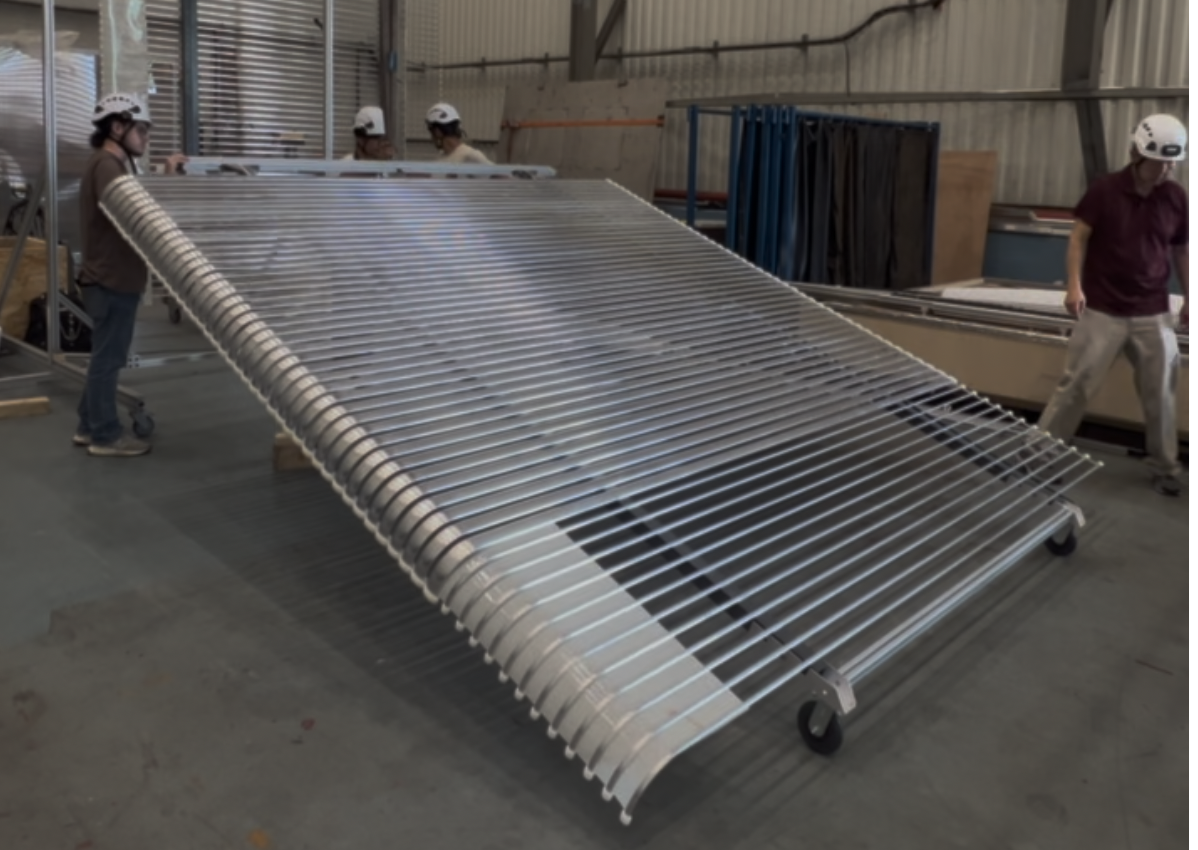 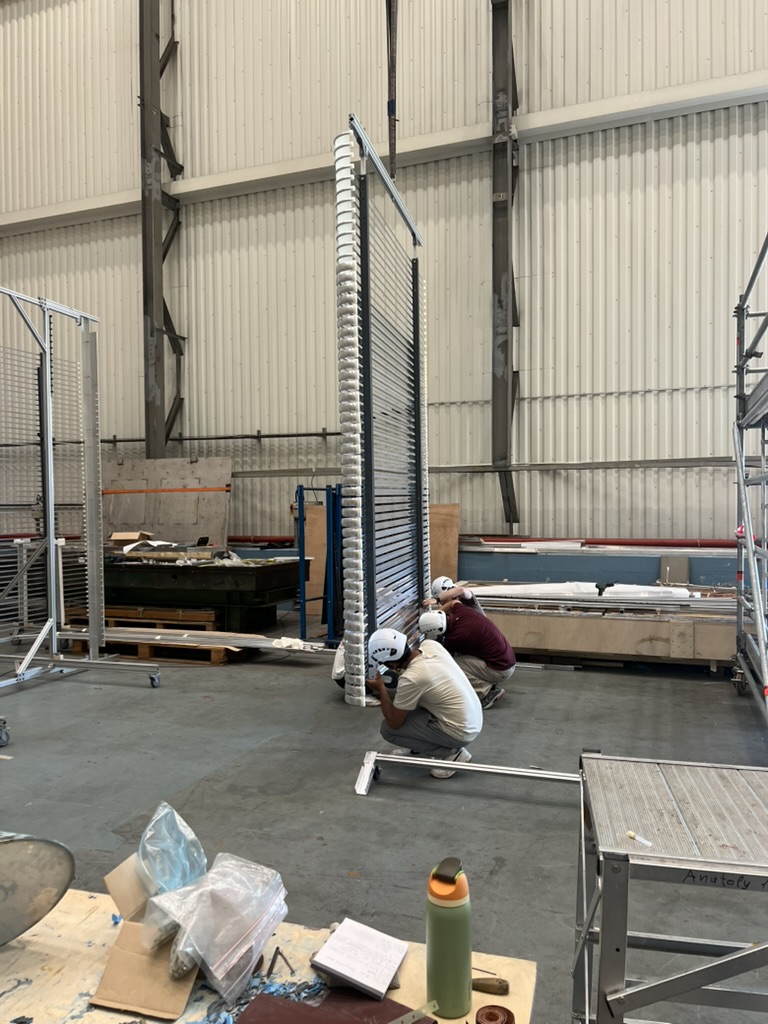 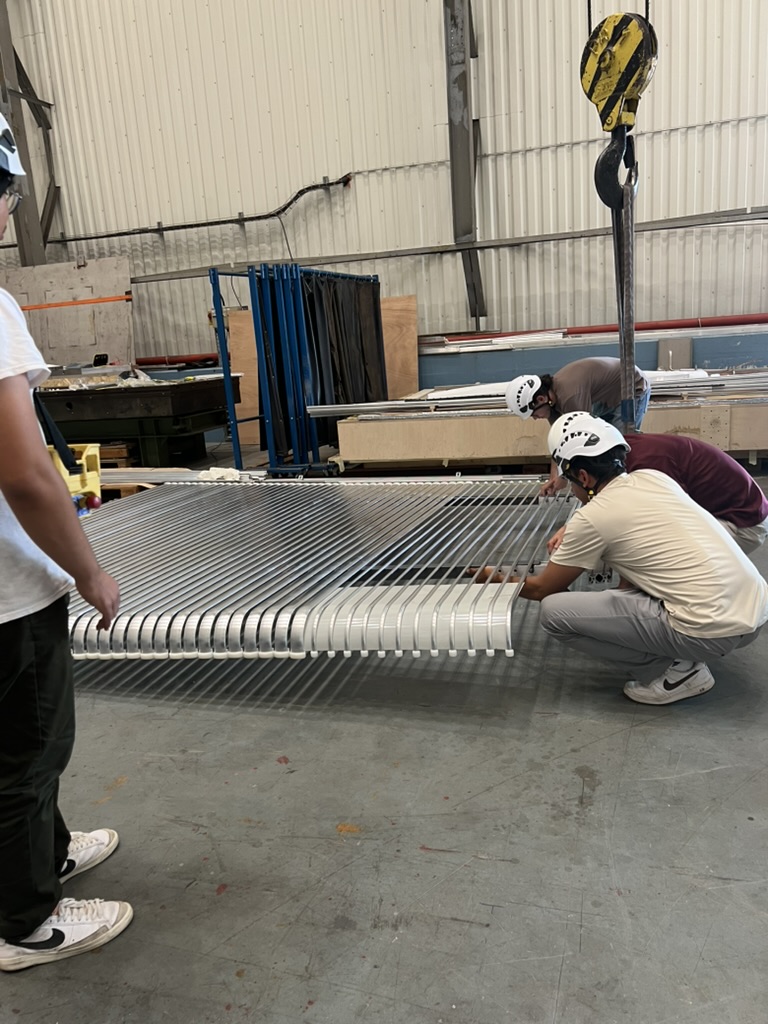 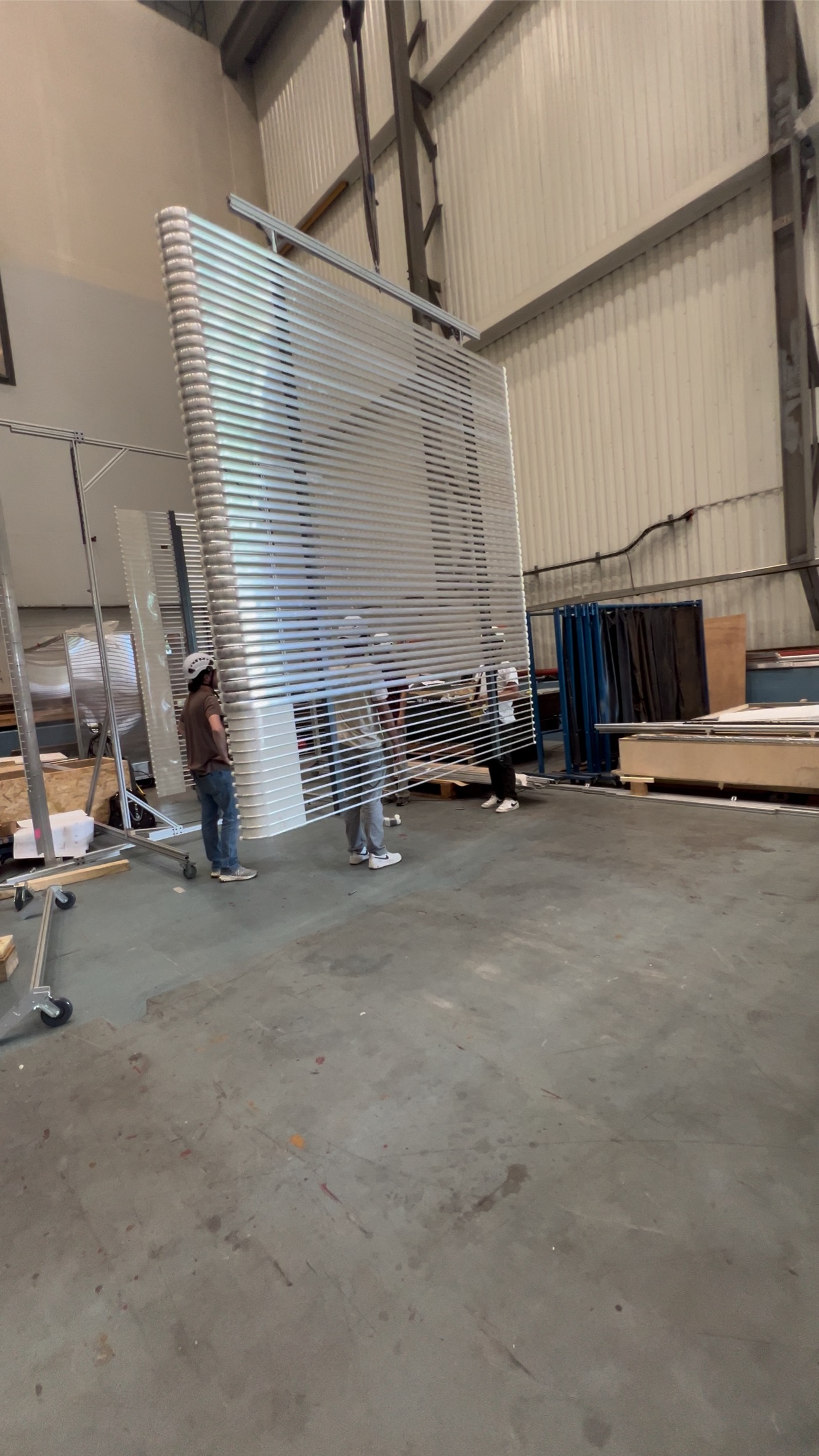 Using the vertical assembly table some modules need to be build upside 
down. We practiced flipping the module using a wheeled attachment
13
8/19/24
G. Gurung & UTA HV team
Module building: Module 2
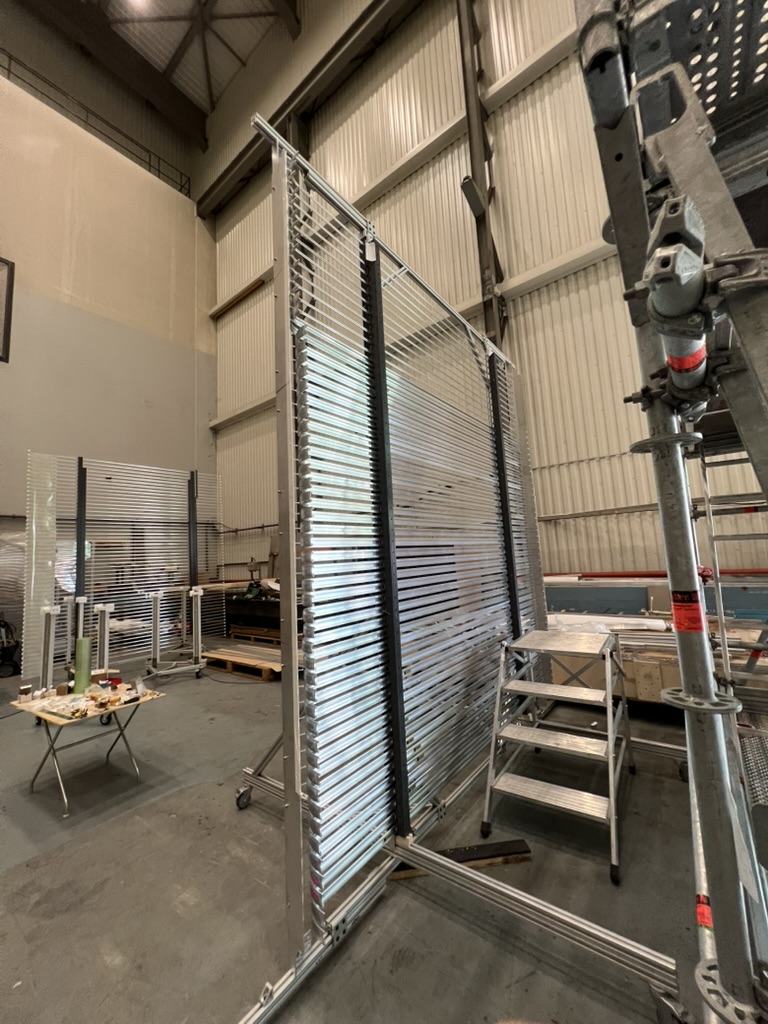 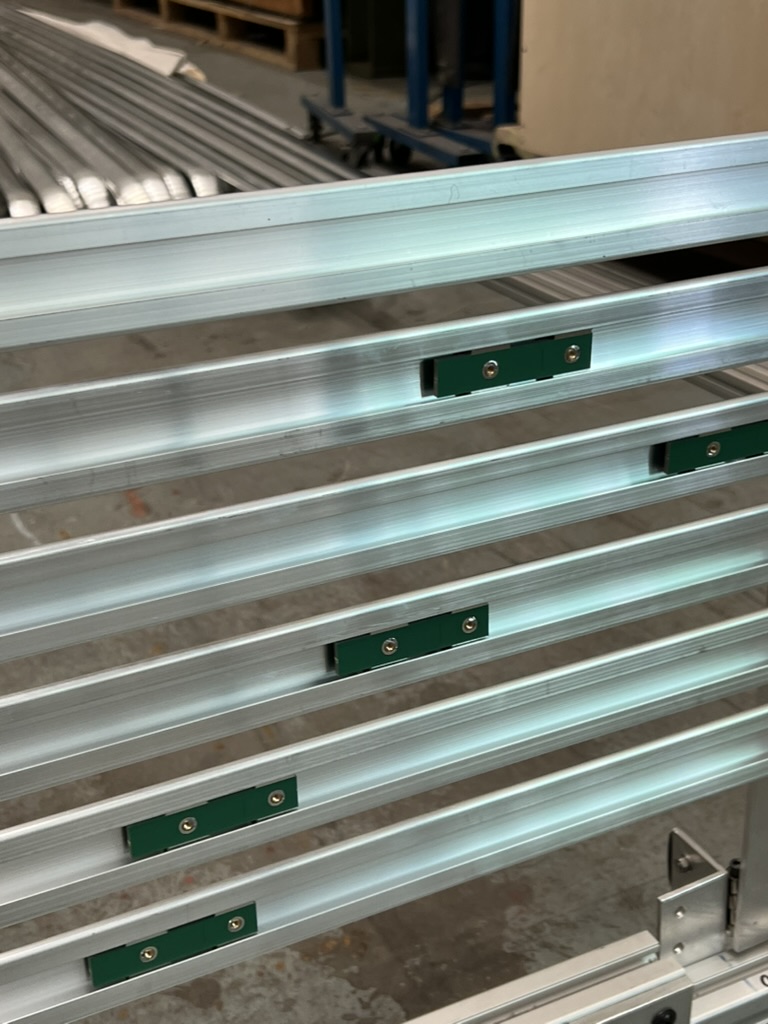 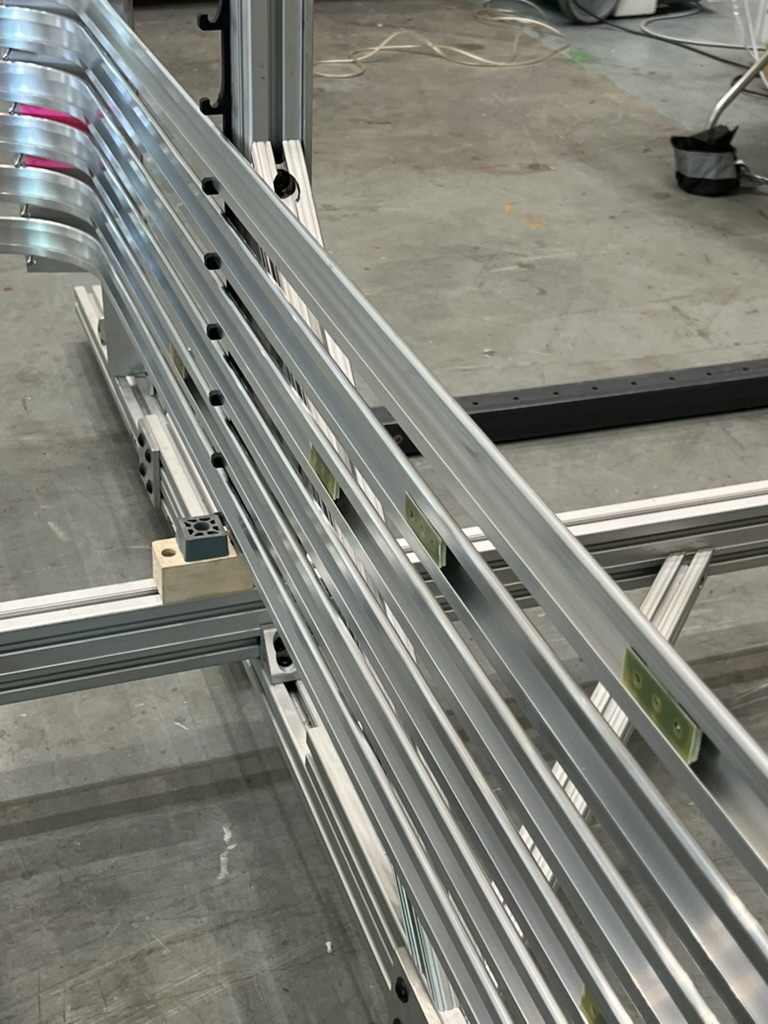 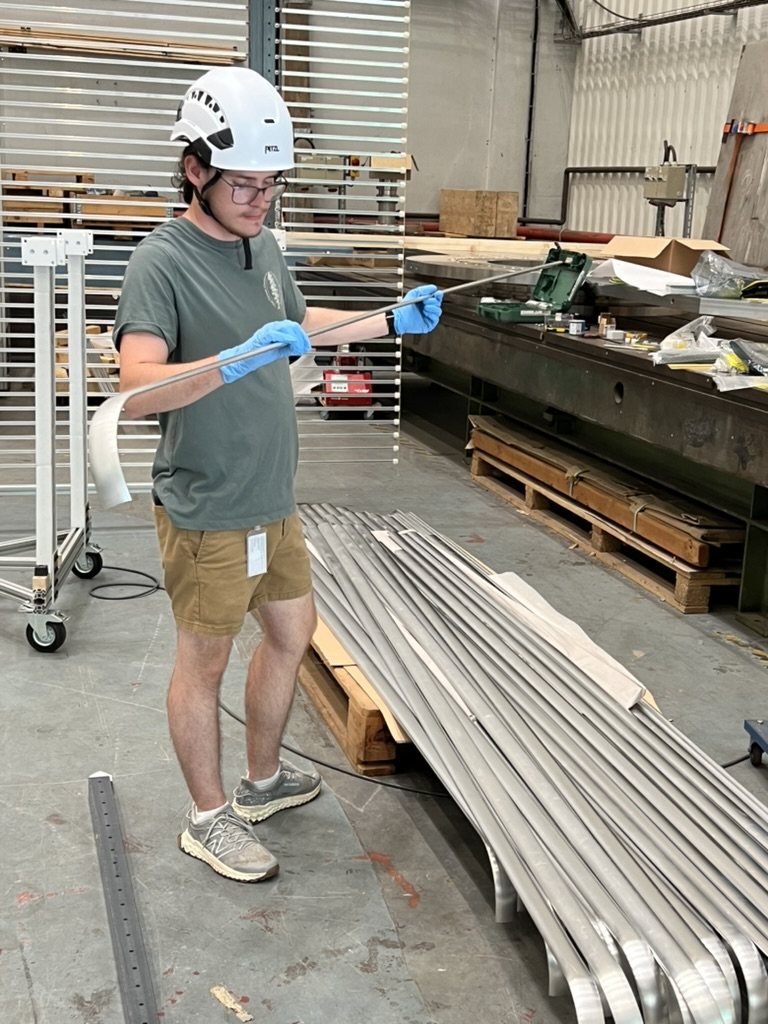 Visual QC of profiles 
Insert slip-nuts of the correct kind in the correct order
Place it on the Assembly Station
Done in 3 stages: Ground level, Stairs and Scaffolding
14
8/19/24
G. Gurung & UTA HV team
Time Cost Study
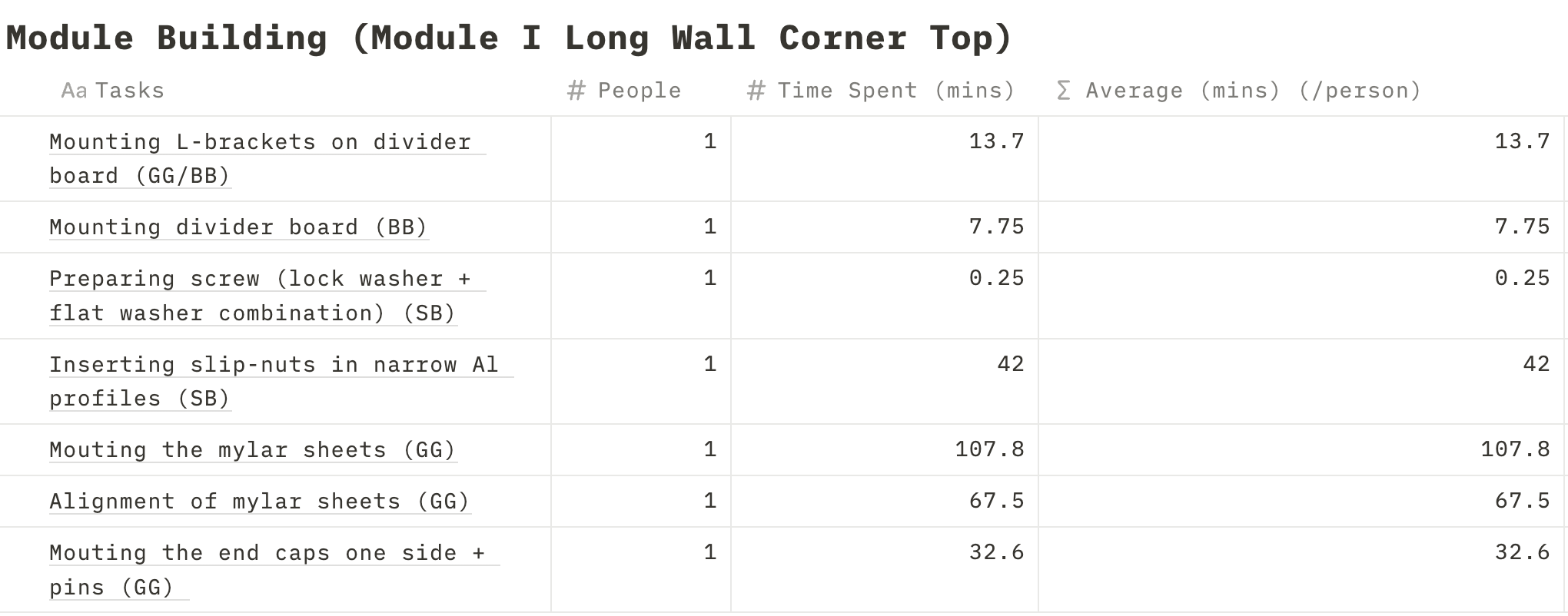 15
8/19/24
G. Gurung & UTA HV team
Time Cost Study
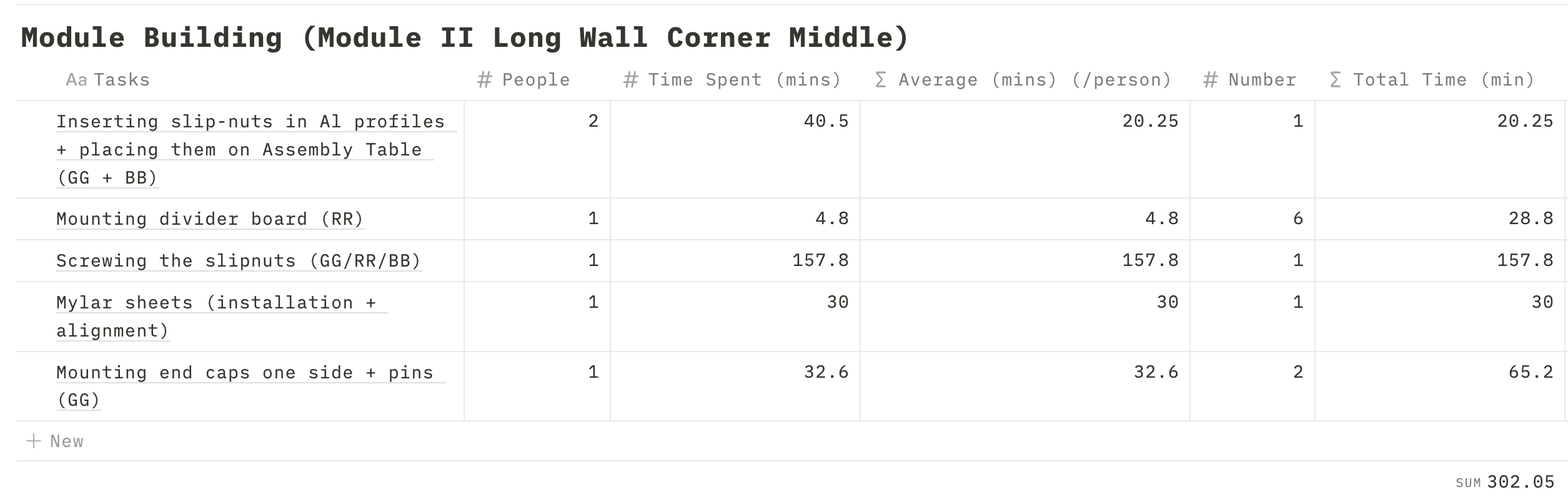 Full module assembly takes around 5 hours (could be improved)
16
8/19/24
G. Gurung & UTA HV team